Medlems-oppfølging
Tema for kurset
Medlemsfilosofi
Rekruttering
Kontakt med medlemmer
Rekruttering til verv
Kontingent
Nyttige verktøy
SV skal være et utadvendt, inkluderende, lyttende og mangfoldig parti som inviterer folk med på laget og med på å bygge et samfunn for de mange, ikke – for de få.
[Speaker Notes: Be publikum reflektere over hva det vil si å være «et åpent og inkluderende parti». Velg ut tre fra publikum som svarer på spørsmålet.]
Medlemsfilosofi
Lokallagets arbeid er av medlemmer
Medlemmene er den viktigste ressursen i partiet
Viktige forutsetninger:
Lokallaget er attraktivt og relevant for medlemmer
Åpen og inkluderende kultur
Kan tilby aktiviteter og involvering av medlemmer
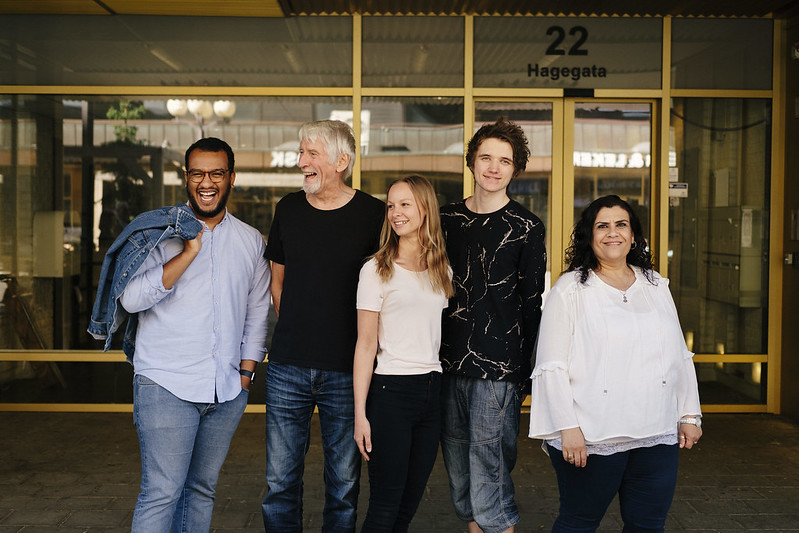 [Speaker Notes: Alt arbeidet som gjøres i lokallaget handler om medlemsoppfølging – nettopp fordi lokallaget består av medlemmer og lokallaget og dets virke og aktiviteter er det viktigste og nærmeste tilbudet SV-medlemmer har. 
Medlemmene er vår viktigste ressurs som parti. De er tillits- og folkevalgte i lokallagstyrer og kommunestyrer, er med på å opprettholde aktiviteten og bidrar i valgkamp.
Kulturen i lokallaget bør være åpen, og aktivitetene bør være relevante og attraktive for alle medlemmer av partiet. Det er lokallagets ansvar å aktivisere medlemmer lokalt og tilby dem ulike måter å engasjere seg på så de får brukt sin kompetanse og sine interesser. Ved å være en attraktiv arena for medlemmene, vil lokallaget bli større, mer synlige og få større gjennomslagskraft.]
Lokallagets kontaktflater
[Speaker Notes: Dette er kontaktflatene lokallagene har mot resten av partiet. De har mulighet til å ta kontakt med fylkeslaget, SV sentralt, lokalt folkevalgte, medlemmer av lokallagsstyret og medlemmer generelt.]
Rekruttering
Rekruttering
Hvorfor skal folk bli medlem i SV?
Spørsmål til diskusjon: ​
Hva kan lokallaget vårt tilby medlemmene våre?​
Hva gjør at folk har lyst til å engasjere seg akkurat hos oss?​
Hvem er de potensielle medlemmene våre?​
Hvordan når vi dem?​
Må vi tilpasse aktiviteter eller lokallagskulturen for å være mer attraktive?
Hva betyr det å ha tilbud for å treffe mest mulig folk?
[Speaker Notes: Folk blir sjelden medlem bare for å bli medlem – vi må fortelle dem hvorfor de skal bli medlem i SV.

(Spørsmål til diskusjon)

Tenk rekruttering i alt dere gjør – spør alltid folk som er aktive eller støttespiller i lokallaget om de vil bli medlem. 
Del innmeldingsinformasjon på alle møteplasser og arenaer dere deltar – avslutt enhver debatt eller temamøte med en slide eller oppfordring: Send ”Innmelding ” til 2090. 

• Snakk positivt om å være medlem og hva man får ut av et medlemskap. 
Husk at man ikke må være enig i all politikken for å bli medlem, men at man kan være med å påvirke hvis man blir med!]
I møte med folk
Vær hyggelig, synlig og tydelig​
Husk øyekontakt​
Hold samtalen i gang ​
Avslutning og videre oppfølging
[Speaker Notes: Når man rekrutterer eller verv nye medlemmer opptrer man på vegne av partiet. Derfor er det viktig å være hyggelig, høflig og ryddig når du snakker med folk som er interessert i å bli medlem.
Hold øyekontakt med folk
Hold samtalen i gang og vær nysgjerrig på det potensielle nye medlemmet. Hvem er hen og hva vil hen bidra med? Hva er hen opptatt av?
Avslutning i prat med folk: Sørg for at personen vet hva et medlemskap innebærer og hva som skjer videre før hen går
Oppfølging: Følg opp at vedkommende faktisk melder seg inn og ta aktivt ansvar for å invitere hen med på neste lokallagsmøte eller aktivitet.]
Hvordan skal vi ta i mot nye medlemmer?
Lokallagsleder har oversikt over sine medlemmer.
Lokallagsleder eller medlemsansvarlig ringer alle nye medlemmer.
Hør gjerne om nye medlemmer vil være aktive og hvordan de vil bidra.
Alle nye medlemmer får velkomstpakker i posten.
Nye medlemmer bør kjenne kontaktpunkter i partiet.
Sårbar periode: ett til to år.
[Speaker Notes: Lokallagsleder har ansvar for medlemsregisteret (Hypersys) på vegne av lokallaget.
Lokallagsleder skal ringe alle nye medlemmer i sitt lokallag. 
Når det ringes til nye medlemmer: spør hvorfor de har meldt seg inn, om de ønsker å bli aktive og evt. hva de ønsker å bidra med og inviter dem gjerne på et kommende arrangement eller aktivitet
Alle nye medlemmer får velkomstpakke i posten, bla. med informasjon om SVs politikk, button og penn. 
Fra erfaring vet vi at nye medlemmer har større sannsynlighet til ikke å fornye medlemskapet sitt etter ett til to år. Det er derfor viktig å prøve og sørge for at nye medlemmer ivaretas så raskt som mulig etter det har meldt seg inn.]
Hvordan kan medlemmer bidra?
Politikkutvikling
Tillitsverv
Praktisk organisasjonsarbeid
Valgkamp
Lokale aktiviteter
Skolering
Delta i nettverk (f.eks. kvinne- eller miljøpolitisk)
Også OK å ikke være aktiv
[Speaker Notes: Medlemmer skal kunne bidra i politikkutviklinga lokalt. F.eks. når det skal utvikles nytt lokalt partiprogram, i behandling av kommunale saker og i regionale og nasjonale prosesser og innspillsrunder. 
Det skal være enkelt å stille seg disponibel som tillitsvalgt, dersom medlemmer ønsker det. 
Inviter alltid medlemmer til å bidra hvis det er løpeseddelaksjoner, stand eller debattmøter. Dette gjelder kanskje særlig i valgkamp, men det er viktig å ha aktivitet og at medlemmene kan bidra med praktisk organisasjonsarbeid også når det ikke er valgkamp. 
Dersom lokallaget deltar i f.eks støttemarkeringer, underskriftskampanjer eller annen frivillig innsats, inviter med medlemmer. Gjør det også klart at medlemmer er velkommen til å foreslå lignende aktiviteter. 
Hvis dere har noen medlemmer som har kompetanse innenfor et område som resten av lokallaget gjerne kunne lært mer om, arranger gjerne skoleringsarrangementer der medlemmer kan holde foredrag for lokallaget. 
Dersom lokal- eller fylkeslaget har egne lokale nettverk (f.eks kvinnepolitisk eller miljøpolitisk utvalg) oppfordre gjerne medlemmene om å delta i disse
Vi går alle gjennom ulike faser i livet, og det vil derfor alltid være sånn at noen medlemmer ikke ønsker å være aktiv f.eks pga. omsorgsoppgaver i familien eller sykdom.]
Kontakt med medlemmer
Kontakt med medlemmer
Del informasjon med medlemmer.
Hold Facebook-siden oppdatert
Send regelmessige nyhetsbrev
Informasjon om arbeidet i styret, evt. folkevalgte og kommende aktiviteter
Bruk Hypersys
[Speaker Notes: Det er viktig å holde medlemmer i lokallaget oppdatert på hva lokallaget jobber med, hvilke saker de er opptatt av og eventuelle kommende aktiviteter som medlemmer burde være med på. 
Det finnes ulike måter å holde medlemmer oppdatert på: gjennom Facebook-side (dette er også tilgjengelig for ikke-medlemmer) eller nyhetsbrev som gjøres gjennom medlemsregisteret Hypersys. 
Fokus for nyhetsbrevet burde være aktuelle nyhetssaker om SVs arbeid lokalt, invitasjoner til arrangement i regi av SV eller samarbeidsaktører, invitasjoner til å delta i nasjonale og regionale politiske prosesser, nominasjoner, osv.]
Aktivisering av passive medlemmer
Åpen og inkluderende kommunikasjon.
Aktiviteter for nye medlemmer er åpen for alle.
Hvorfor er ikke eldre medlemmer aktive?
Holde folk informert.
Bruk anledninger der man har mer kapasitet (f.eks. rett etter valgkamp)
[Speaker Notes: Mange lokallag har såkalt «passive» medlemmer, som gjerne har vært medlem over flere år, men sjeldent eller aldri har vært med på lokallagsaktivitet. 
I kommunikasjon til medlemmer når det f.eks går ut informasjon om ulike aktiviteter, påse at det også er tydelig at det er åpent for medlemmer som ikke har vært aktive før.
Som lokallagsleder kan du gjerne ta kontakt med enkeltmedlemmer som ikke har vært aktive for å høre hvorfor de evt. ikke har vært/ønsker det. 
Bruk anledninger der lokallaget f.eks. har mer kapasitet og tid enn i f.eks. en valgkamp. Rett etter en valgkamp kan være lurt. Da har man kanskje nettopp hatt medlemmer som har bidratt i valgkampen for lokallaget og som kan «bli med videre»]
Rekruttering til verv
Rekruttering til verv
Sikre lokallagsdriften gjennom rekruttering til nye verv.
Legg merke til og spør aktuelle kandidater.
Finn svar på spørsmål.
Overlapp og opplæring.
[Speaker Notes: Et av lokallagets viktigste oppgaver er å sikre god rekruttering av dyktige folk til verv i partiet. 
Dette bidrar til å sikre kontinuitet i lokallagsdriften. 
Dersom du har lagt merke til medlemmer i lokallaget du tror kan passe til et verv, spør dem gjerne i god tid før årsmøtet. Folk tror ikke alltid de er klare for verv, men det skyldes ofte at det ikke vet nok om hva det innebærer. 
Hvis noen medlemmer er interessert i verv og har spørsmål nyttet til f.eks. ansvarsoppgaver, skal de kunne ta kontakt med nominasjonskomiteen/styret for å få svar. 
Dersom noen går inn i et nytt verv er det viktig at de har den informasjonen de trenger for å vite om pågående prosesser og nødvendig opplæring for å føle seg trygg i sitt nye verv.]
Kontingent
Kontingent
Krav om betalt kontingent for stemmerett.
Kontingent i epost i februar .
Påminnelse på SMS/Vipps i april .
Postutsendelse i juni.
Påminnelse på SMS/Vipps i oktober.
Ringerunde med lokallagene i november/desember.
Hypersys: Oversikt over betalte og ikke-betalte medlemmer.
[Speaker Notes: For å være medlem i SV må man betale kontingent. Det første året koster det 100 kr, ordinære medlemmer betaler 350 kr mens pensjonister, studenter og lavtlønnede betaler 100 kr. 
Dersom et medlem skal ha stemmerett på et lokallagsårsmøte må kontingent være betalt. 
Kontingentkravet sendes ut via epost i februar. I april sendes det ut påminnelse via SMS/Vipps og i juni kommer ny purring som vanlig post. SV sentralt sender ut kontingentfaktura og purringer. 
Det er viktig at laget planlegger ringedugnad i november og desember til alle medlemmer som vil bli slettet ved nyttår dersom de ikke betaler. Dette gjøres i samarbeid med fylket. 
Hvis et medlem tar kontakt fordi de ikke finner eller ikke har mottatt faktura kan lokallagsleder eller sekretær laste ned faktura i medlemsregisteret og sende det til medlemmet. Medlemskap som blir tegnet i november eller desember regnes for gyldig påfølgende år. 
I medlemsregisteret kan man få oversikt over hvilke medlemmer som har betalt årets kontingent og ikke]
Nyttige verktøy
Zetkin
Nytt digital verktøy som skal gjøre det enklere å rekruttere aktivister
Nettportal der aktivister kan se hva som skjer nær dem og melde seg til aktiviteter
Ringefunksjon der utvalgte aktivister kan få ringeoppdrag
Spørreskjemaer om aktivitet i for eksempel valgkamper 
Alle fylker har fått en Zetkin-portal for sitt fylke (www.zetk.in/o/vestfold-og-telemark-sv)
Hypersys: medlemsregisteret
Oversikt over alle medlemmer i lokallaget.
Oppdatere kontaktinfo til medlemmer.
Legge inn endringer i styret etter årsmøtet.
Sende ut informasjon til medlemmer.
Se betalingsstatus for kontingent.
Sentralt har ansvar for: inn- og utmelding, utsending av kontingent og autogirogaver.
[Speaker Notes: Til innleder: Be deltagerne gå inn i hypersys på sitt lokallag. 

Medlemsregisteret, Hypersys, brukes for å holde oversikt over alle medlemmer og inneholder kontaktinfoen deres. 
Leder og sekretær har tilgang på denne informasjonen om medlemmene sine og står ansvarlig for å holde kontaktinfo oppdatert.
Dersom det har vært endringer i lokallagsstyret etter årsmøtet gis det beskjed til fylkessekretær som endrer hvem som har tilgang på hva i registeret
Personvern: Hvem som er medlemmer i partiet er sensitiv personinformasjon og skal ikke spres til utenforstående eller andre medlemmer av partiet. Dere kan gi lister til nominasjons- og valgkomiteer. Hvem som har tillitsverv i partiet er ikke sensitiv informasjon. Dersom noen som ikke skulle ha tilgang til medlemsregisteret får dette eller dere mister kontroll på epostkontoene deres eller innloggingen, må dere ta kontakt med partikontoret øyeblikkelig. Det samme gjelder dersom medlemsinformasjon kommer på avveie. Alle med tilgang til medlemsregisteret har ansvar for å følge lovverket og minimere konsekvensene av eventuelle avvik. Dersom dere skal sende medlemslister videre til andre i organisasjonen må disse krypteres. Nærmere beskrivelse av hvordan dette gjøres finner du i brukerveiledningen for medlemsregisteret. 
Sentralt har ansvar for: inn- og utmelding, utsending av kontingent og autogirogaver]
Personvern
Medlemskap er sensitiv informasjon
Verv er offentlig
Tilganger
Nivåstyring
Medlemmer kan be om innsyn
Lister kan gis til nominasjons- og valgkomiteer
Gi beskjed!
Følg lovverket!
[Speaker Notes: Hvem som er medlemmer i partiet er sensitiv personinformasjon og skal ikke spres til utenforstående eller andre medlemmer av partiet. Det inkluderer til andre familiemedlemmer av et medlem. 
I medlemsregisteret registrerer vi ved innmelding navn, adresse, telefonnummer, e-postadresse, kjønn og fødselsdato, og et ønsket politisk nettverk. Vi registrerer ikke personnummer.
Utover dette registreres eventuelle verv det enkelte medlem måtte ha eller få i folkevalgte organer, verv i organisasjonen etc. Verv i SV er offentlig informasjon og kan/blir publisert på SVs nettsider.
Tilgang til medlemsregisteret har ansatte i det sentrale sekretariatet, ansatte i fylkeslag og eventuelt andre som har behov for tilgang for å skjøtte spesifikke verv i organisasjonen. 
Tilgang til data er nivåstyrt, og vi forsøker å til en hver tid ikke gi noen bredere tilgang enn nødvendig. Fylkesledere har kun tilgang til medlemslister med registrerte medlemmer i sitt eget fylkeslag, mens lokallagsledere kun har tilgang til medlemslister med registrerte medlemmer i sitt eget lokallag. I enkelte tilfeller vil det bli gjort skjønnsvurderinger som gir tilgang til flere personer i et lokallag eller fylkeslag. 
De som ønsker innsyn i personopplysninger som er lagret om dem, kan sende en epost til medlem@sv.no.
Dere kan gi lister til nominasjons- og valgkomiteer. Disse skal makuleres/slettes etter bruk. Om de skal deles elektronisk må de krypteres. Hvordan dette gjøres finner dere i brukerveiledningen. 
Dersom noen som ikke skulle ha tilgang til medlemsregisteret får dette eller dere mister kontroll på epostkontoene deres eller innloggingen, må dere ta kontakt med partikontoret øyeblikkelig. Det samme gjelder dersom medlemsinformasjon kommer på avveie. Alle med tilgang til medlemsregisteret har ansvar for å følge lovverket og minimere konsekvensene av eventuelle avvik.]
Nyttige ressurser
Ressursbanken
Lokallagshåndboka
Bruksanvisning til medlemsregisteret
Tips til oppfølging av nye medlemmer